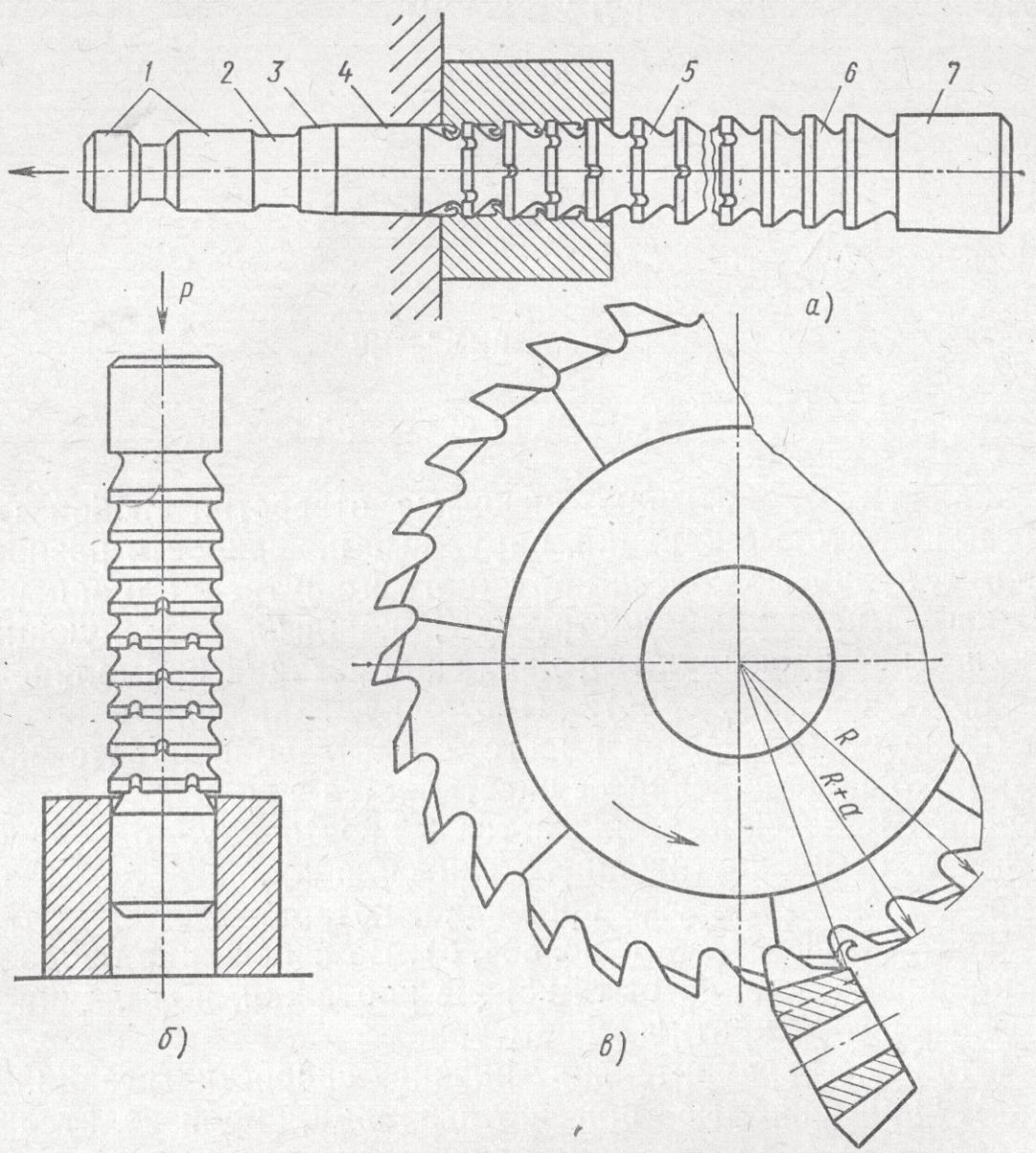 Схемы работы
Типы протяжек для отверстий
Зубья протяжки
Схемы резания протяжек
Форма зубьев
Выглаживающая протяжка
Комбинированная протяжка
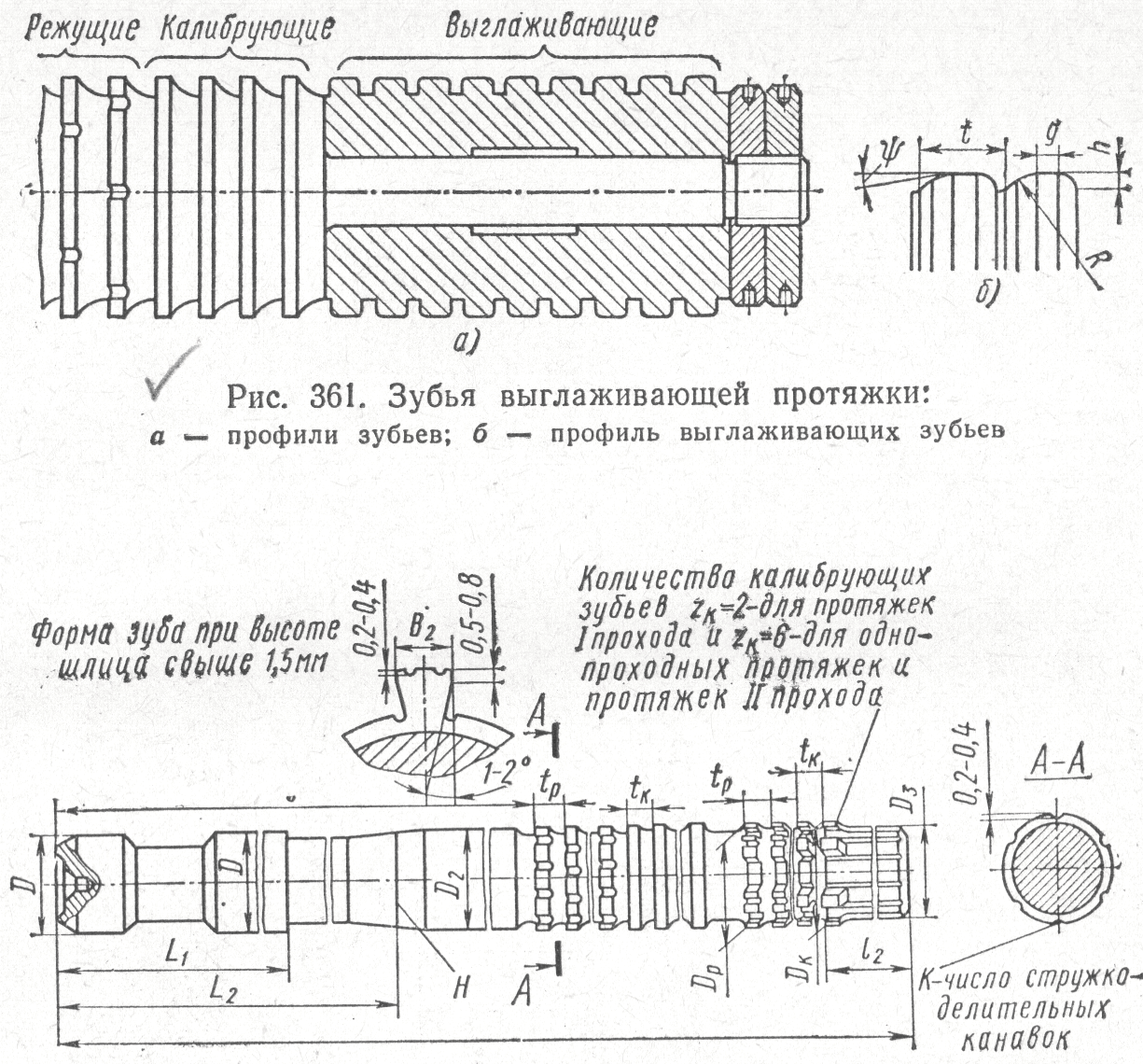 Шпоночная протяжка
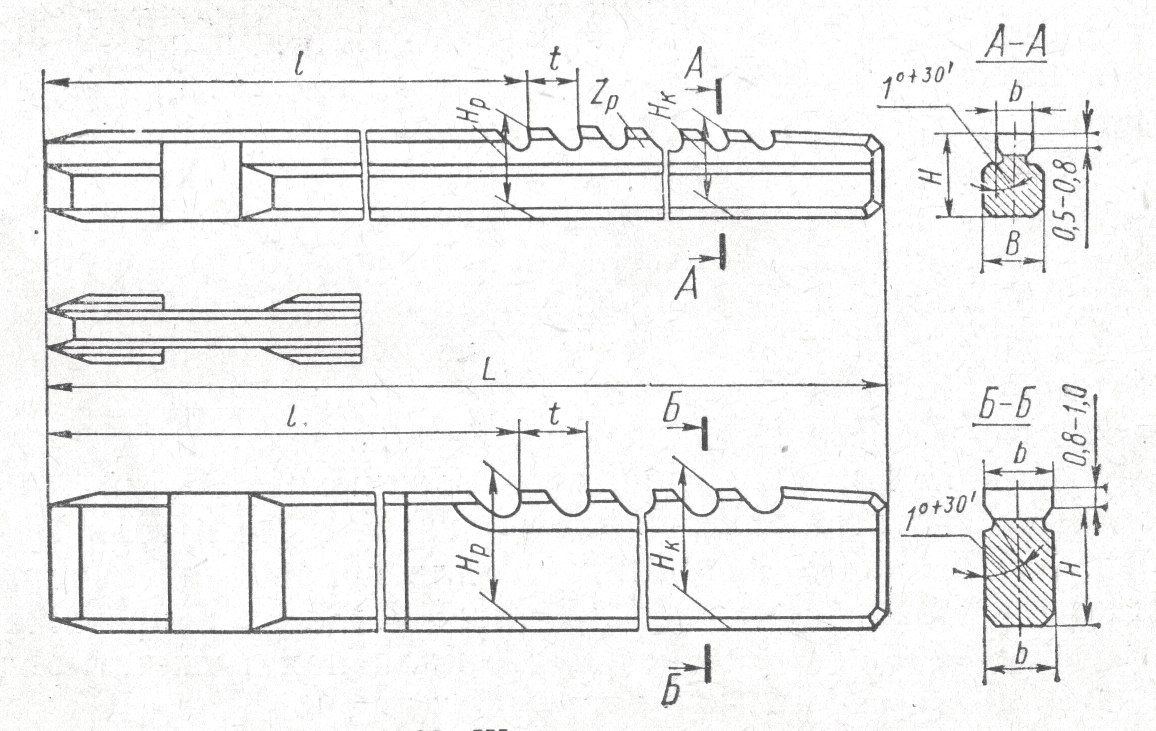 Протяжка для предварительной прорезки паза
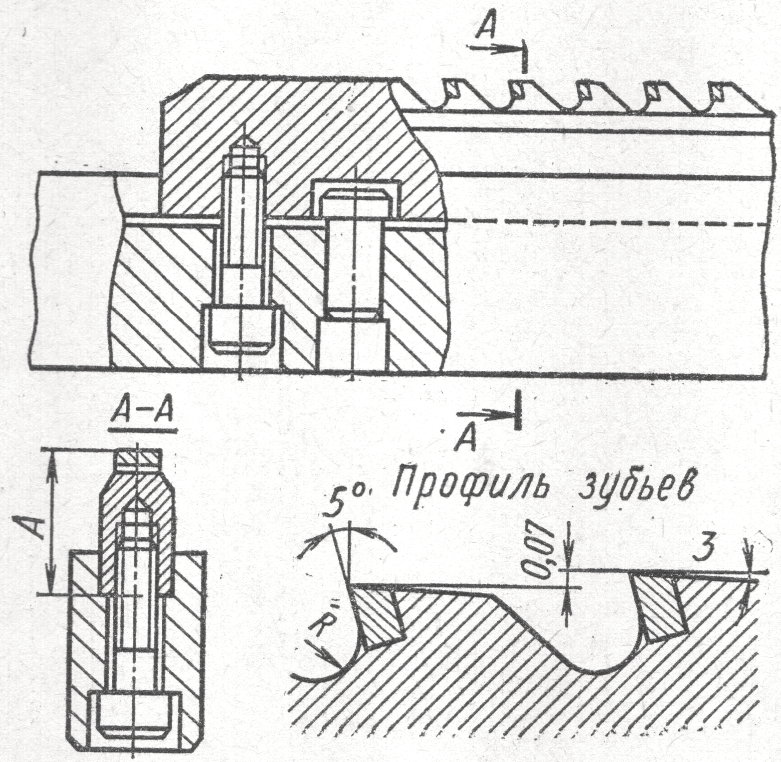 Схема заточки круглой протяжки
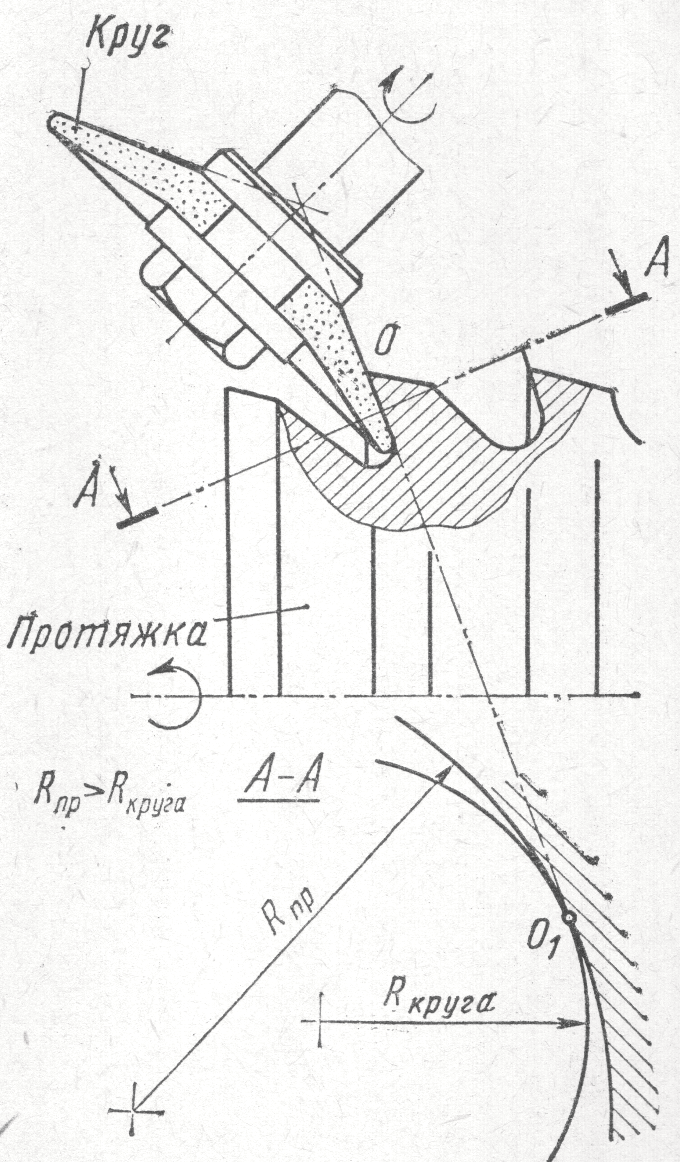 Крепление секций
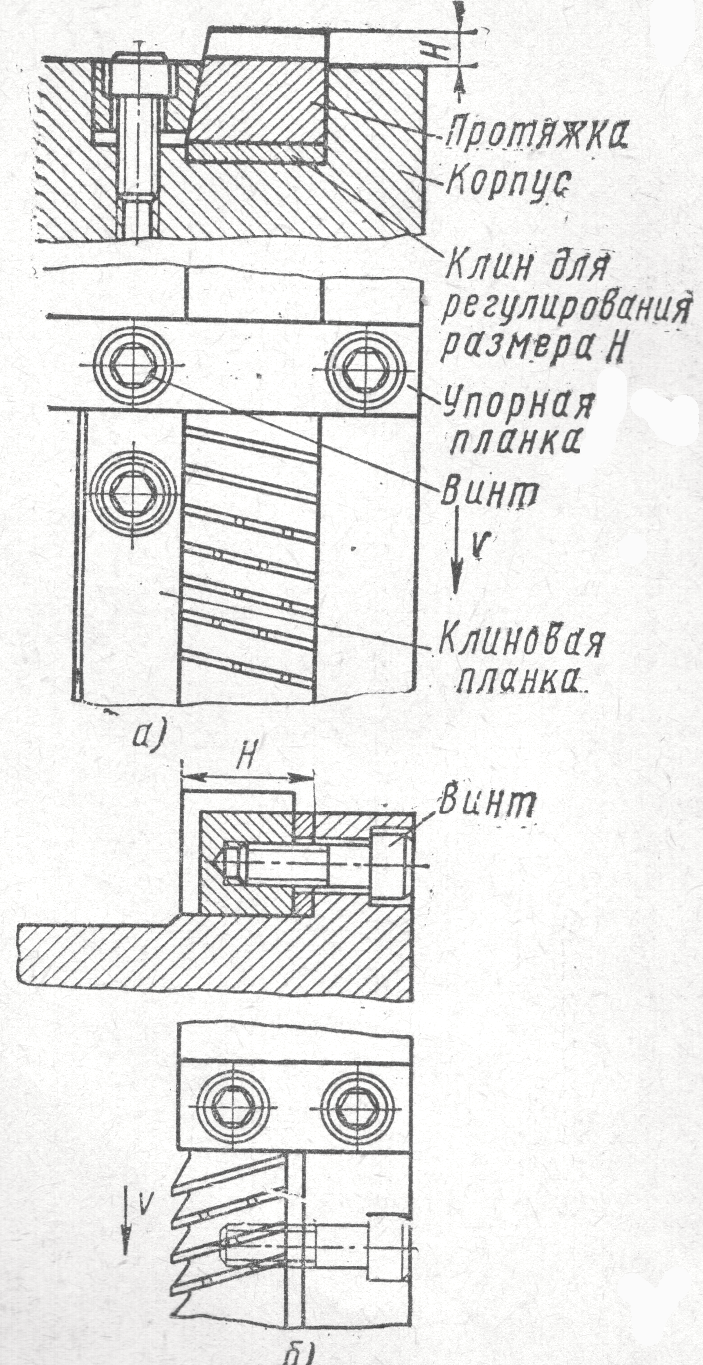